Board Meeting 10 May 2025
Michael Rauchenwald
President
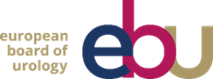 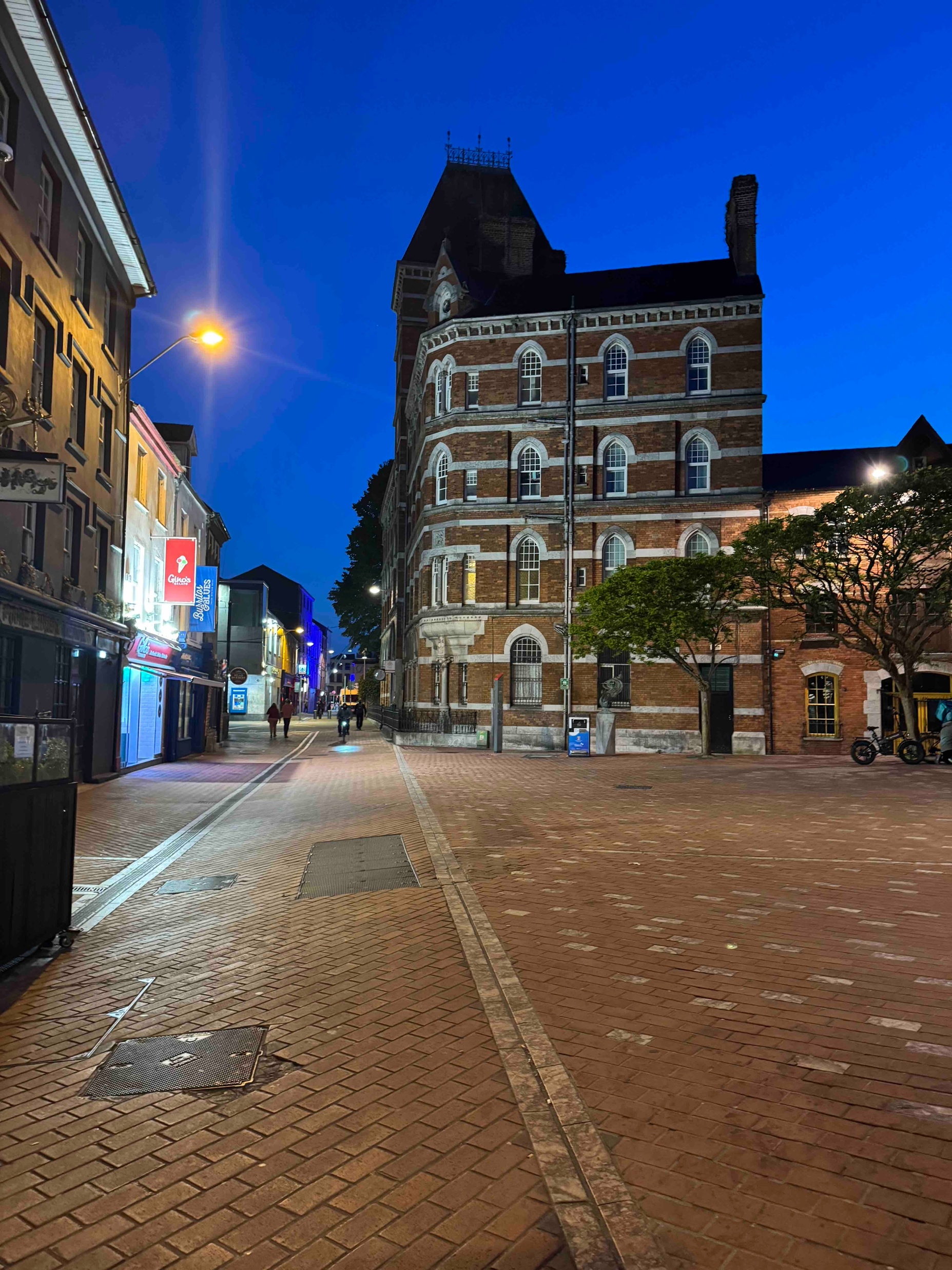 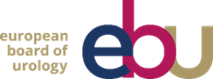 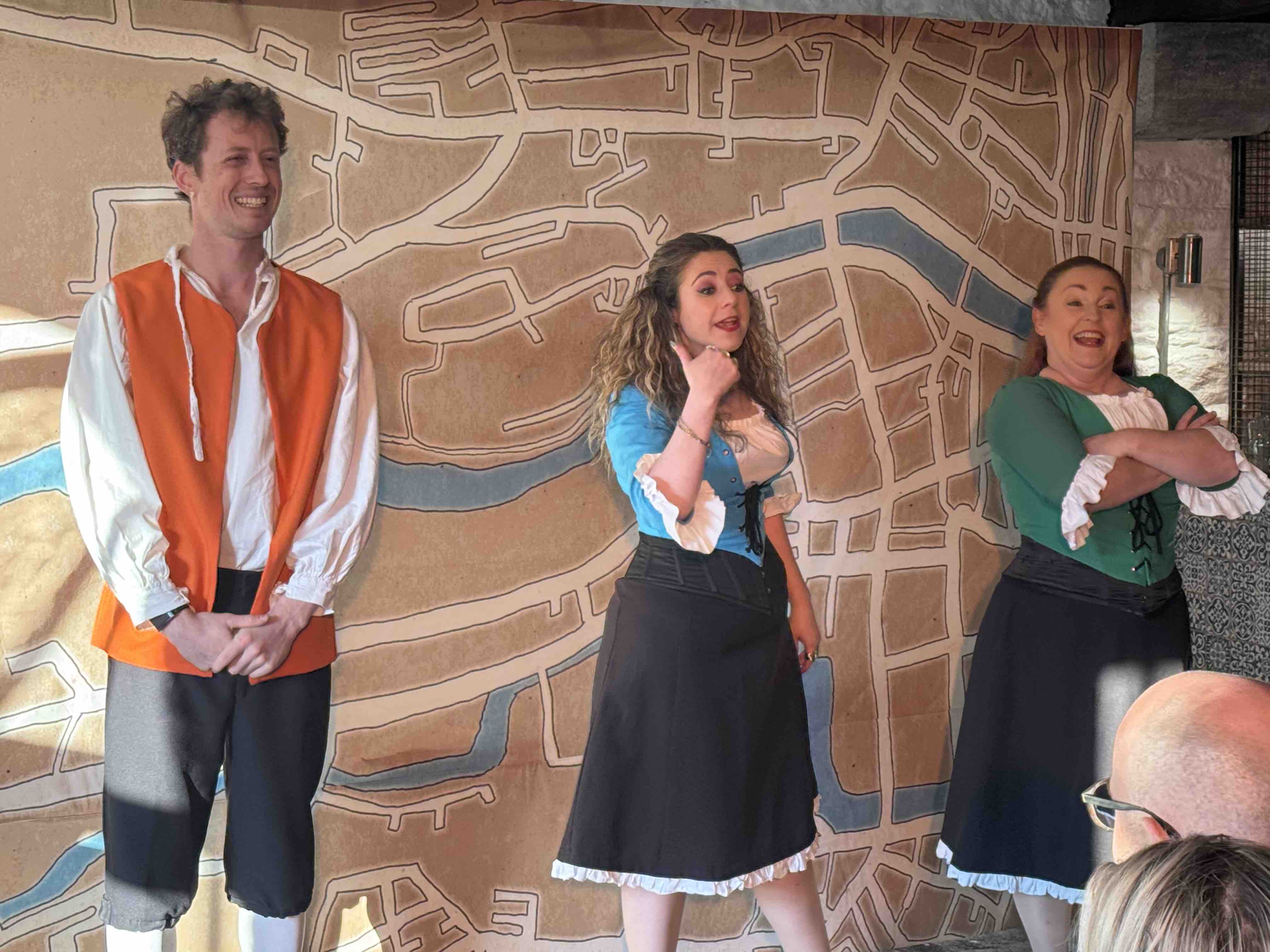 Histerical History of Cork
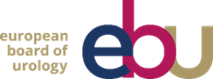 National Delegates
are the Communicators between the EBUand the National Societies
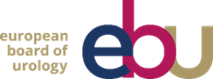 Reminder
EBU is independent from EAU

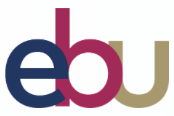 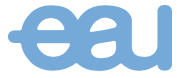 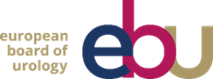 Your role in promoting
In-Service-Assessment (ISA)Self-Assessment

FEBU Exams(as a national licensing examination)
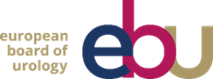 Endorsement of ETR
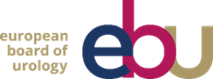 Re: Statutes
Work In progress !

Have to be simplified
Adapted to changing legal requirements
Change of functional periods Executive Board
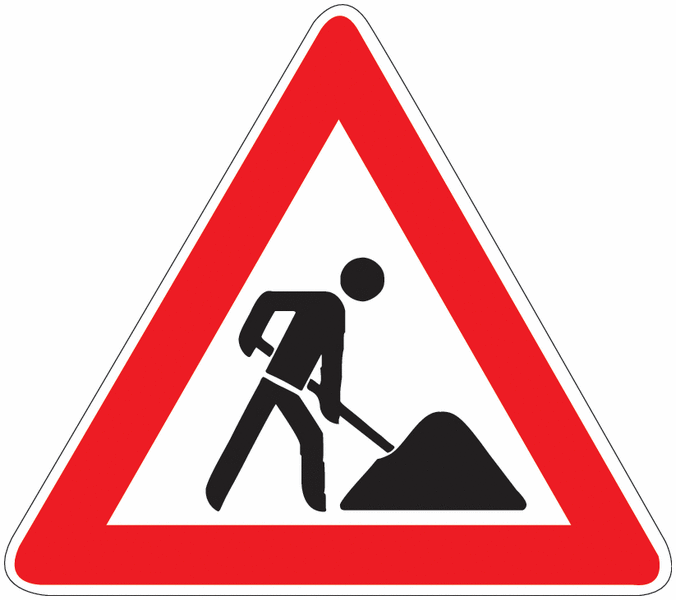 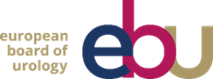 Board Meetings
Change of format
1 live meeting (2 nights instead of 1)
1 online meeting
No final decision taken yet for 2026
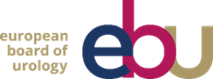